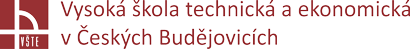 Bytový dům s prodejnou
Autor bakalářské práce:	     Miloslav Pertl
Vedoucí bakalářské práce:	     doc. Dr. Ing. Luboš Podolka 
Oponent bakalářské práce:	     Ing. Michal Lávička
České Budějovice, Červen 2017
Obsah
Motivace a důvody k řešení tématu
Cíl práce 
Teoretická část
Popis objektu
Výkresy
Závěrečné shrnutí
Otázky vedoucího a oponenta
Motivace a důvody k řešení tématu
Zájem o projektování staveb 

Porovnání praxe ze studijním typem

Navržení bytového domu s prodejnou
Cíl práce
Navržení bytového domu jako projekt ke stavebnímu povolení

Dále vybrat nejvhodnější značku a typ oken do tohoto objektu
Teoretická část
Okna – plastová
Výrobci – PKS, Vekra, RI okna, Oknotherm, Okna EU 

Použity okna od firmy RI okna 
dobrá dostupnost 
kvalitní parametry
vzhled  
dostupné příslušenství
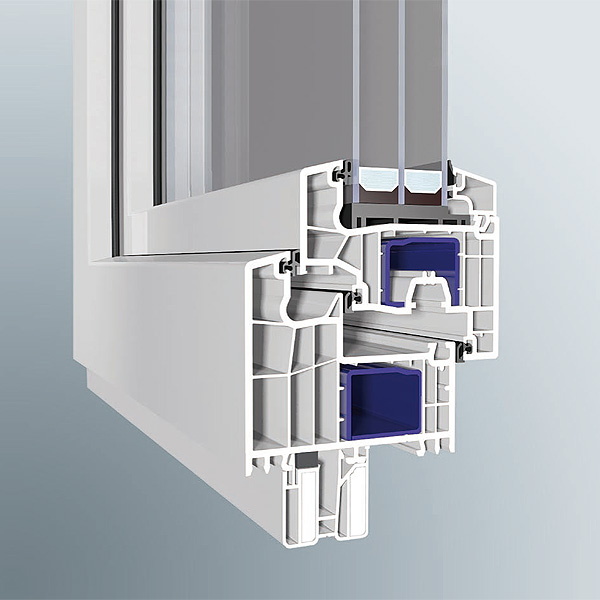 Popis objektu
Bytový dům – 3 nadzemní podlaží a 1 pp

Tvar – 2 kvádry sesazené dohromady

Zastavěná plocha - 327 m2

Zdivo, stropní konstrukce– Porotherm

Počet bytů – 9 + prodejna motorek
Situace stavby
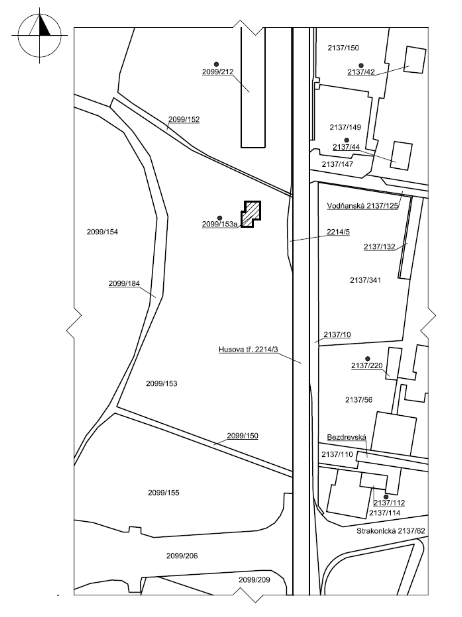 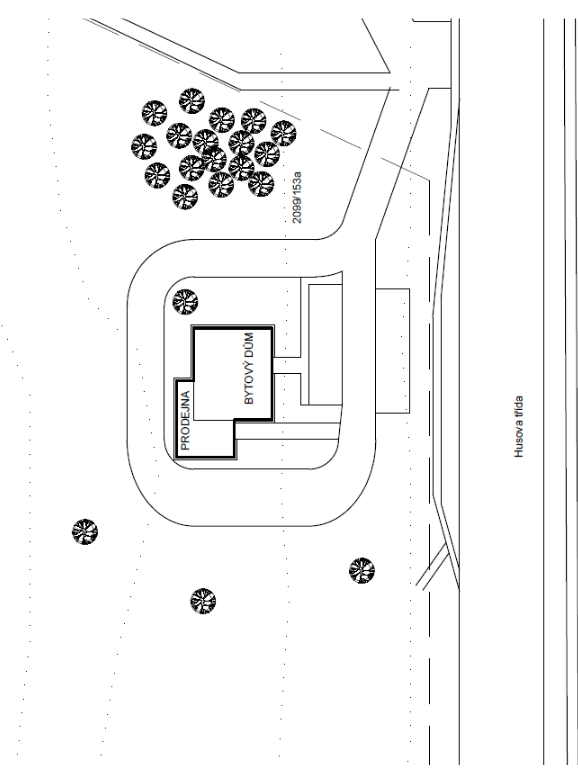 Dispoziční řešení
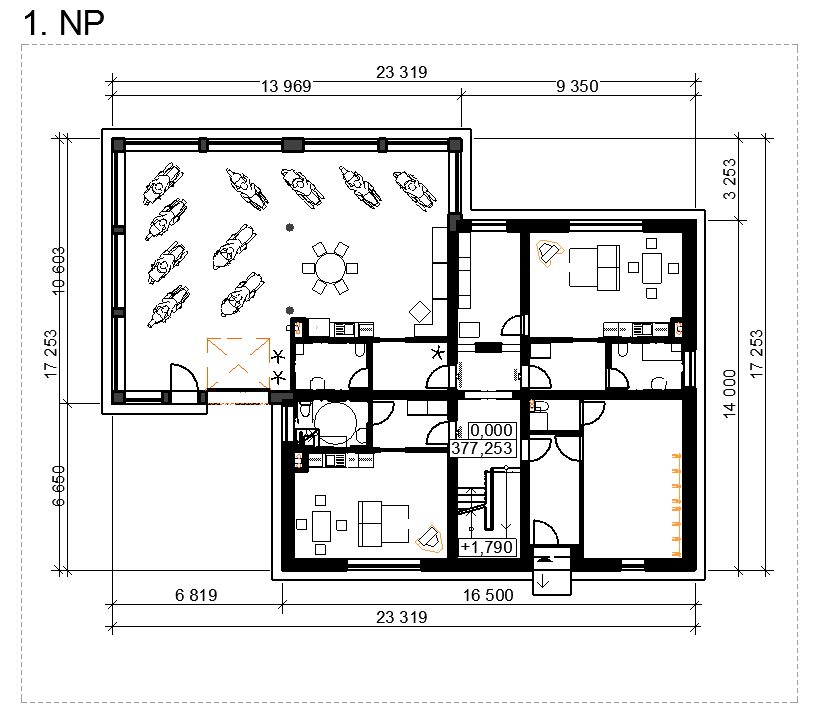 Dispoziční řešení
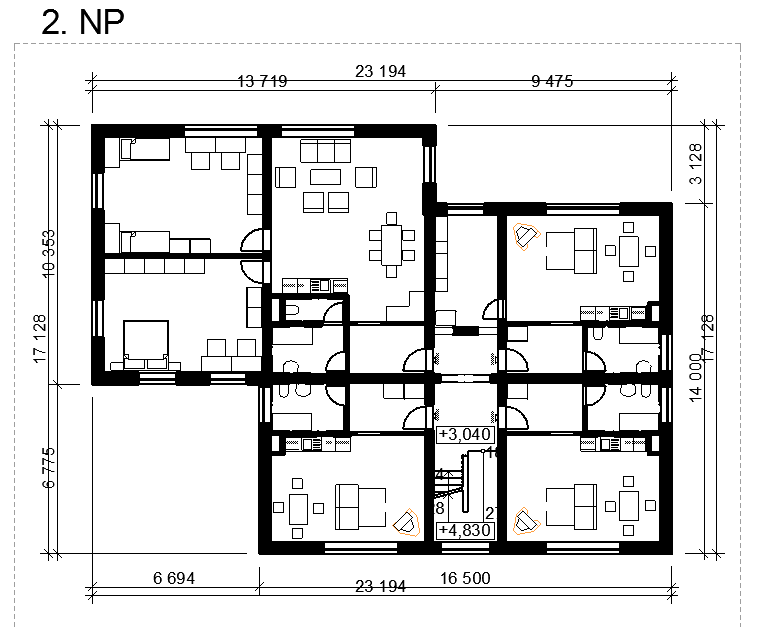 Dispoziční řešení
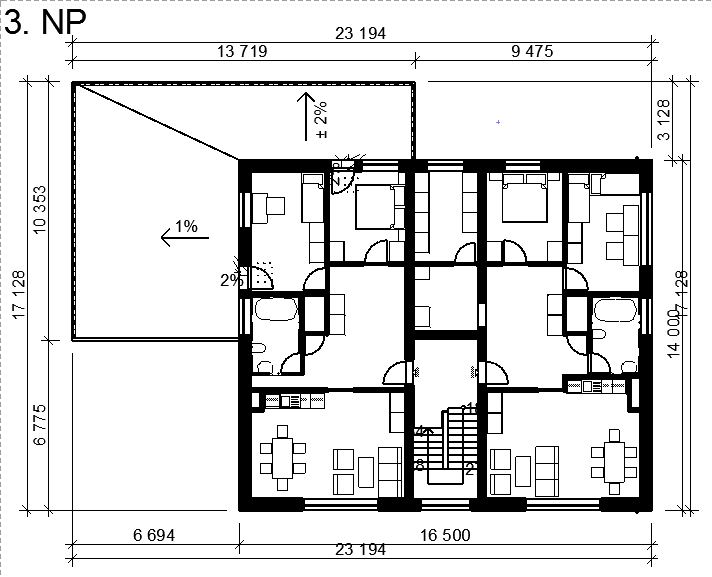 Pohledy
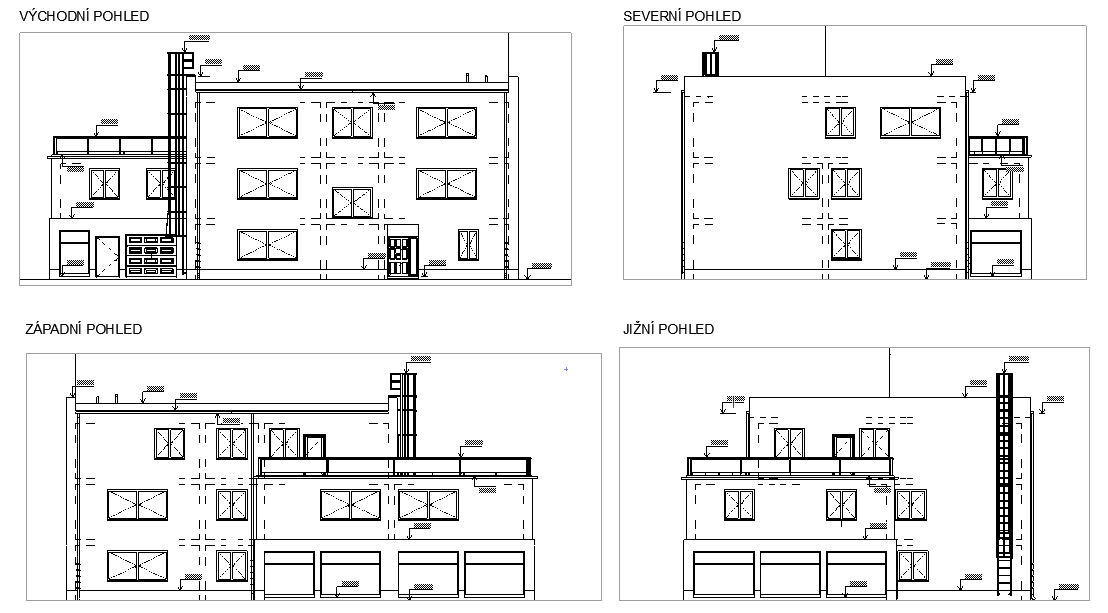 Závěrečné shrnutí
Rozšíření mých znalostí

Spoustu nových informací

Bavilo mě přemýšlet o dispozici tohoto objektu

Cíl bakalářské práce byl splněn
Děkuji za pozornost
Otázky od vedoucího práce
Jak by mělo vypadat řešení správné řešení skladby podlahy na terase a kotvení zábradlí, které by odstranilo tepelné mosty ?
spádová vrstva z tep. izolace, hydroizolace, a dlažba na terčích
kotvení zábradlí z čela objektu
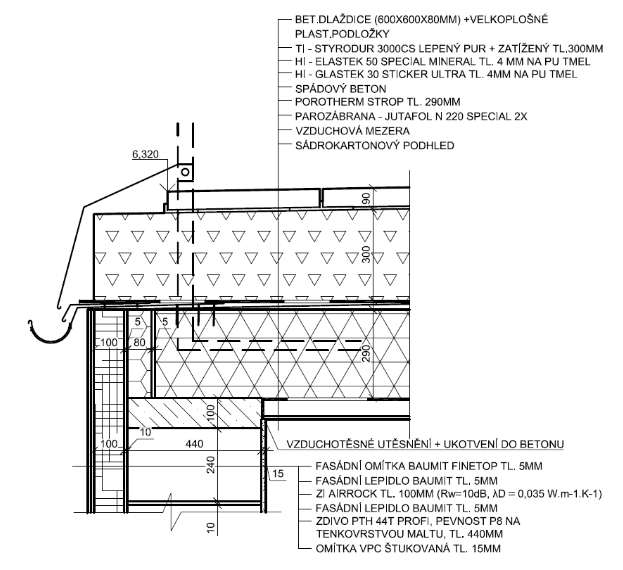 Otázky od vedoucího práce
Jak by vypadal výkres organizace výstavby pro práce PSV ?
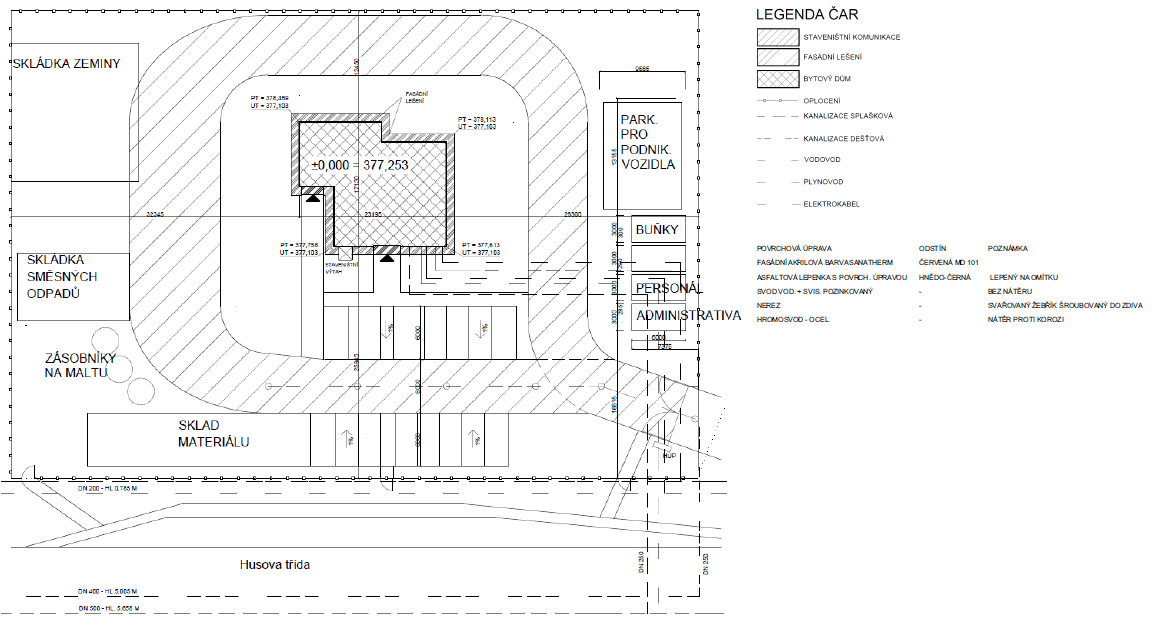 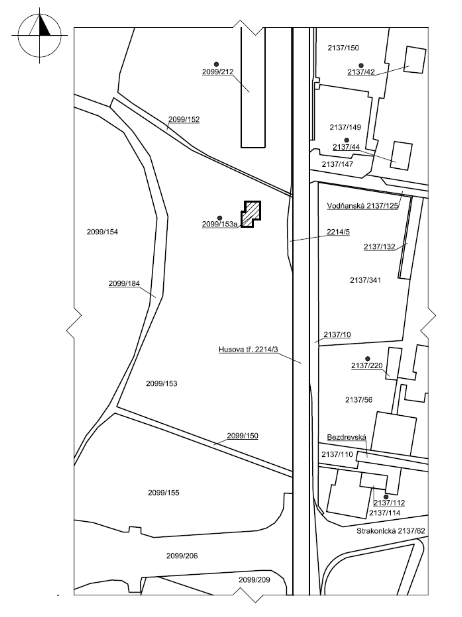 Otázky od oponenta
Jakým způsobem bude řešeno odvodnění anglického dvorku a jak bude samotný dvorek řešen?

odtoková přípojka s prachovým uzávěrem 

recyklovatelný polypropylen zesílený skelnými vlákny a zakrytý ocelovým roštem
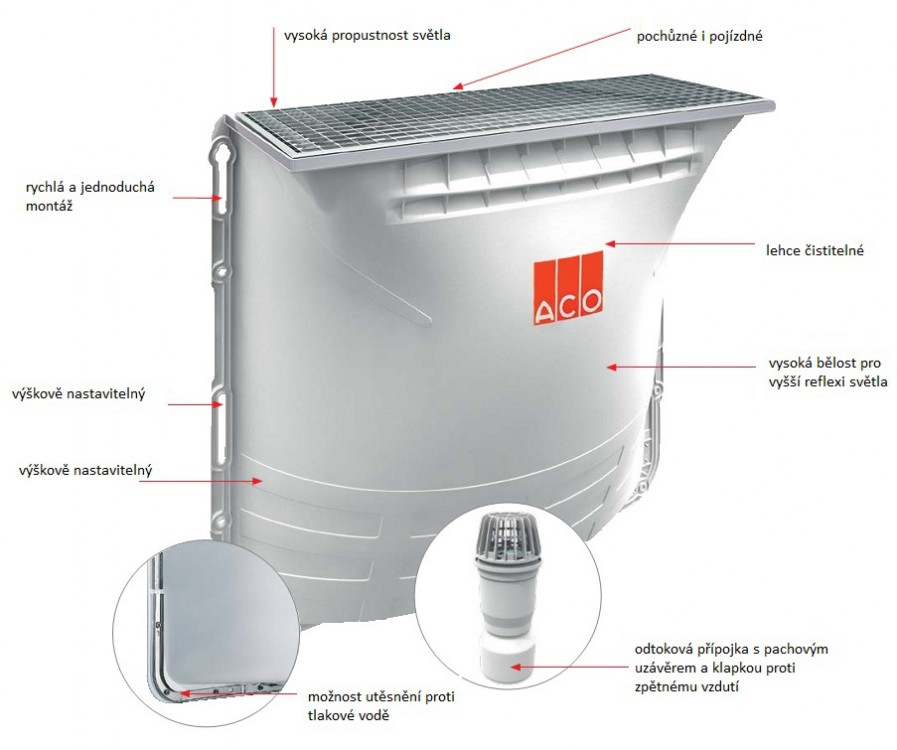